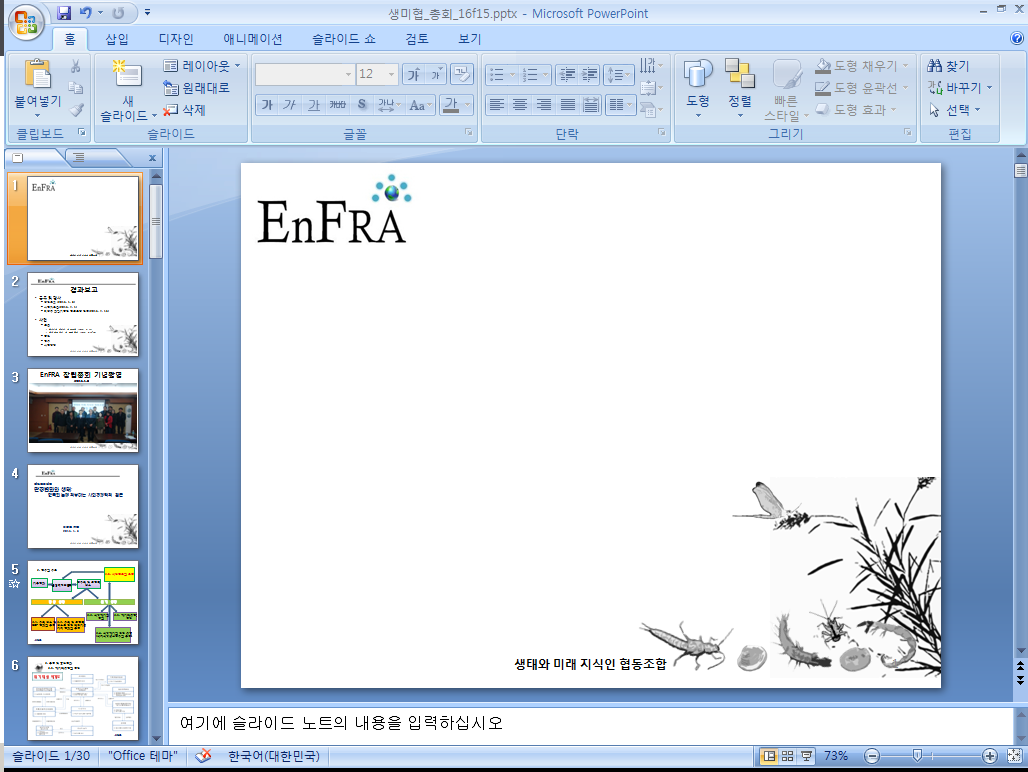 2021년 12월 20일
법기 수원지 상류 하천 저서성 대형무척추동물 군집조사
생태와 미래 지식인 협동조합
2021-12-28
EnFRA
1
배경 및 목적
도시 근교에서 청정한 상태로 유지된 법기수원지 상류(YBK 지점)는 생태적 총체성(ecological integrity)이 잘 나타나 높은 가치를 가짐.
도시 인근에서 깨끗한 환경을 유지하는 법기 수원지 상류는 사회적(생태계 서비스)으로 보존할 가치가 매우 높음.
청정한 하천인 법기수원지에서의 장기 조사는 도시 생태계의 생태 보전을 위한 기본적인 대조 군집으로서 뿐만 아니라, 인구 집중 및 산업 발전으로 인해 교란된 타 군집과 비교 하는 대조 지점으로도 높은 가치를 지녔음.
2004년부터 2021년도 현재까지 생태적 중요 지표군인 저서성 대형무척추동물을 정기적으로 채집하여 주요 지표종과 군집구조를 파악하고, 인근지점(수영강 중류 신천(YSC), 석대천 하반송(THP))과 비교 하고자 함.
2021-12-28
EnFRA
2
채집지점
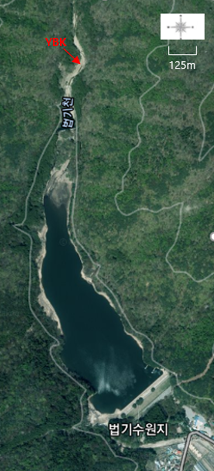 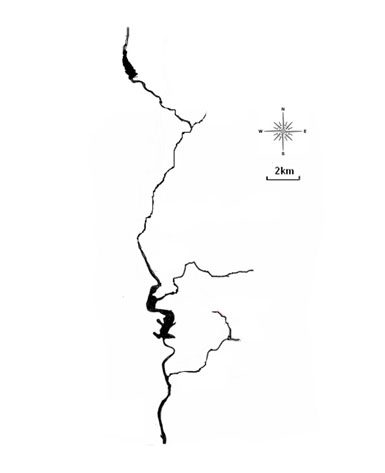 법기(YBK)
    경상남도 양산시 동면 
    법기리 340
위도: 35.359, 경도: 129.104
YBK
신천(YSC)
    부산 금정구 선동 신천교
위도: 35.283, 경도: 129.105
YSC
하반송(THP)
    부산광역시 해운대구 
    반송동 756-260
위도: 35.221, 경도: 129.144
THP
비교조사지점(YSC ; 신천, THP ; 하반송)
(YBK ; 법기 저수지 상류지점)
2021-12-28
EnFRA
3
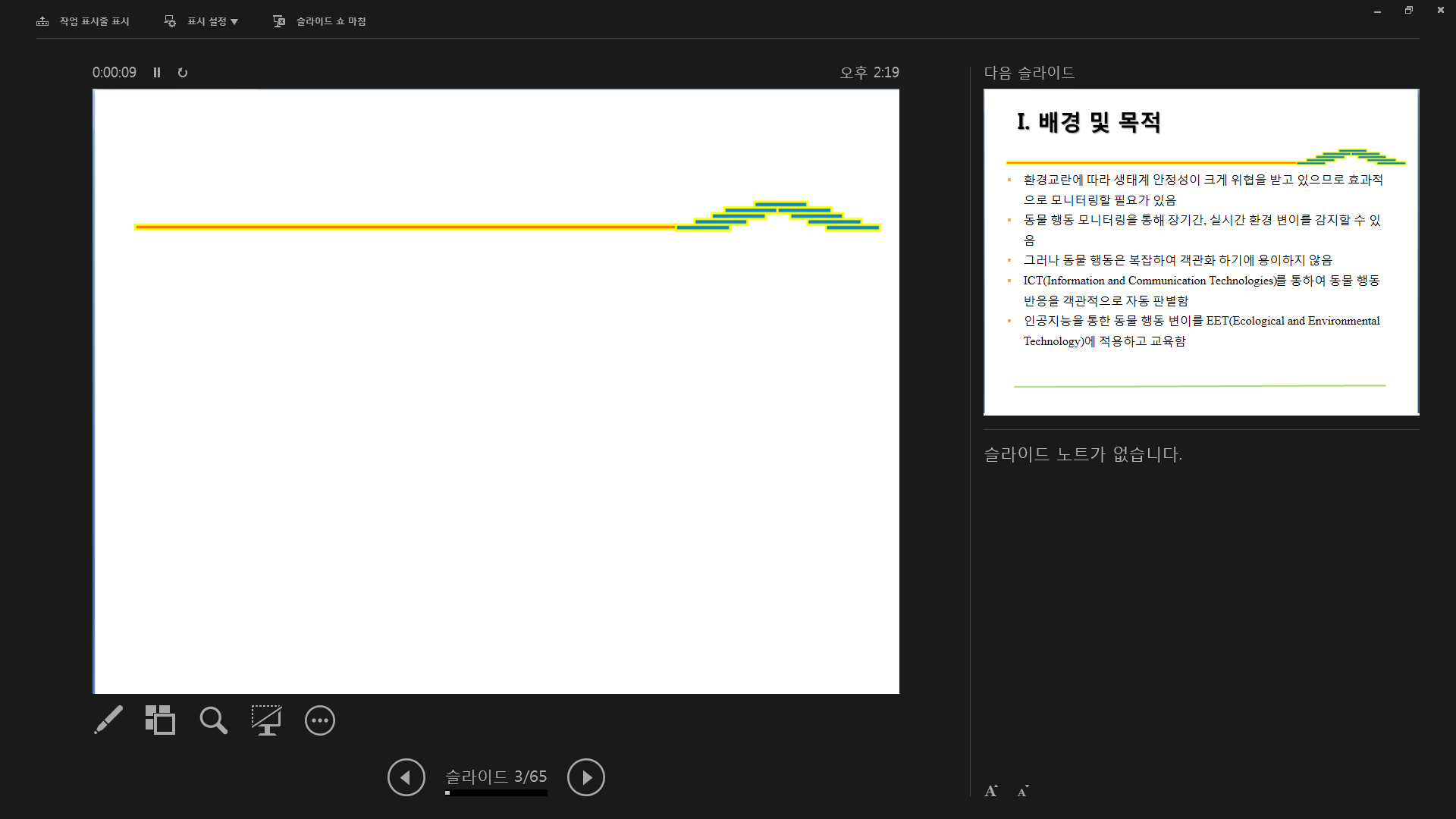 법기지점 주변 전경(2009년 ~ 2020년)
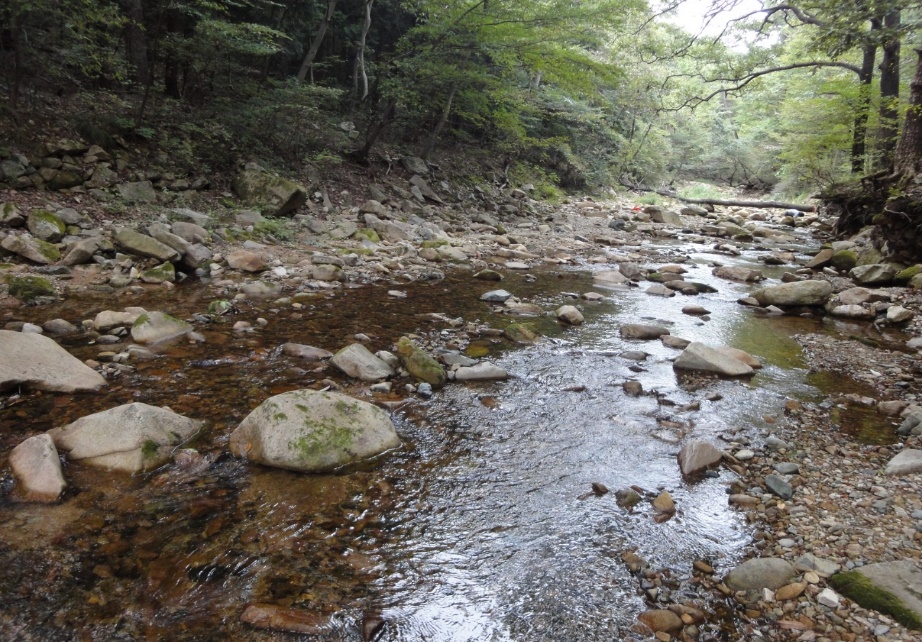 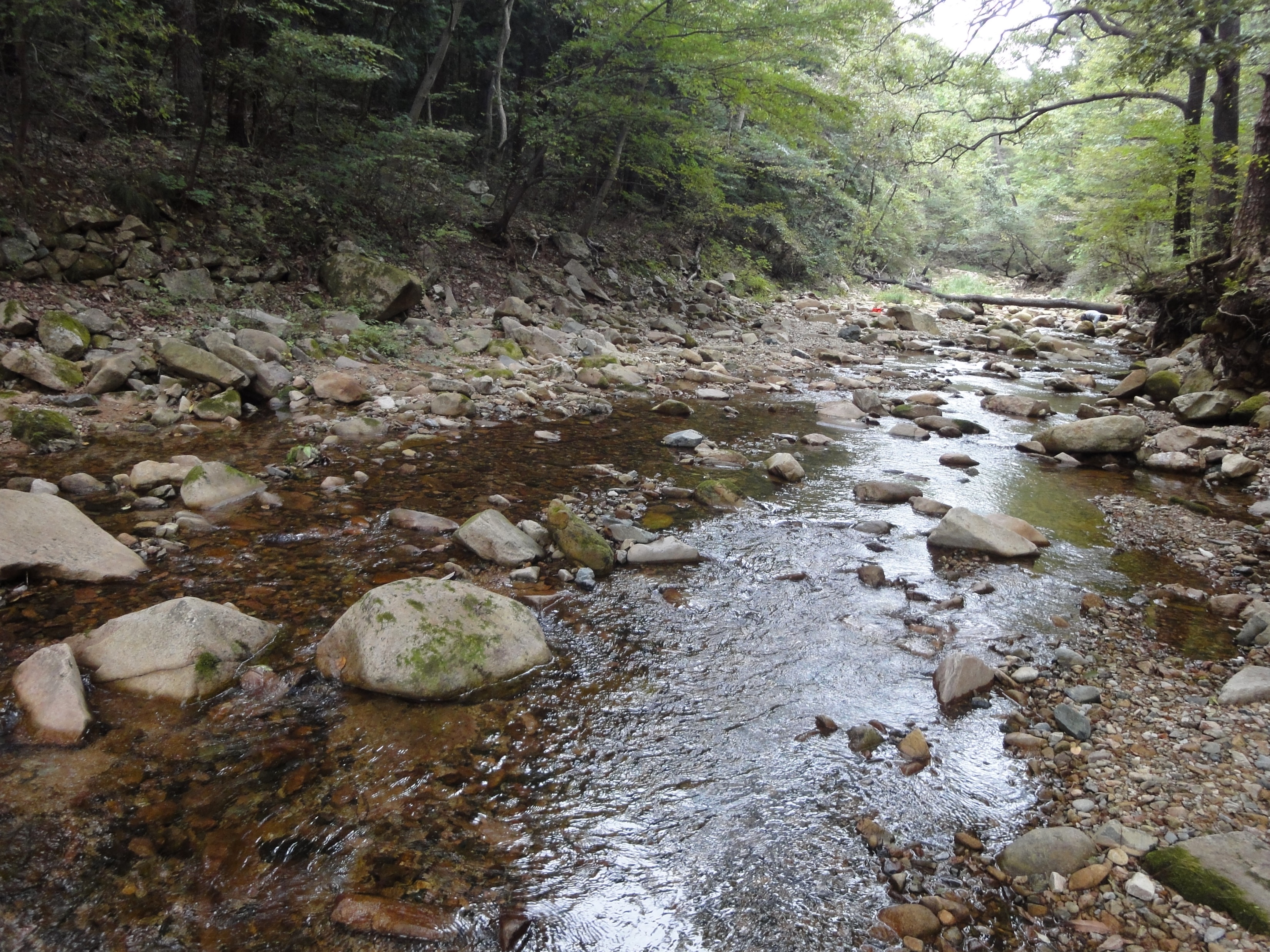 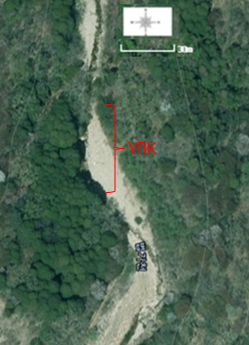 2009.09.29
2010.09.07
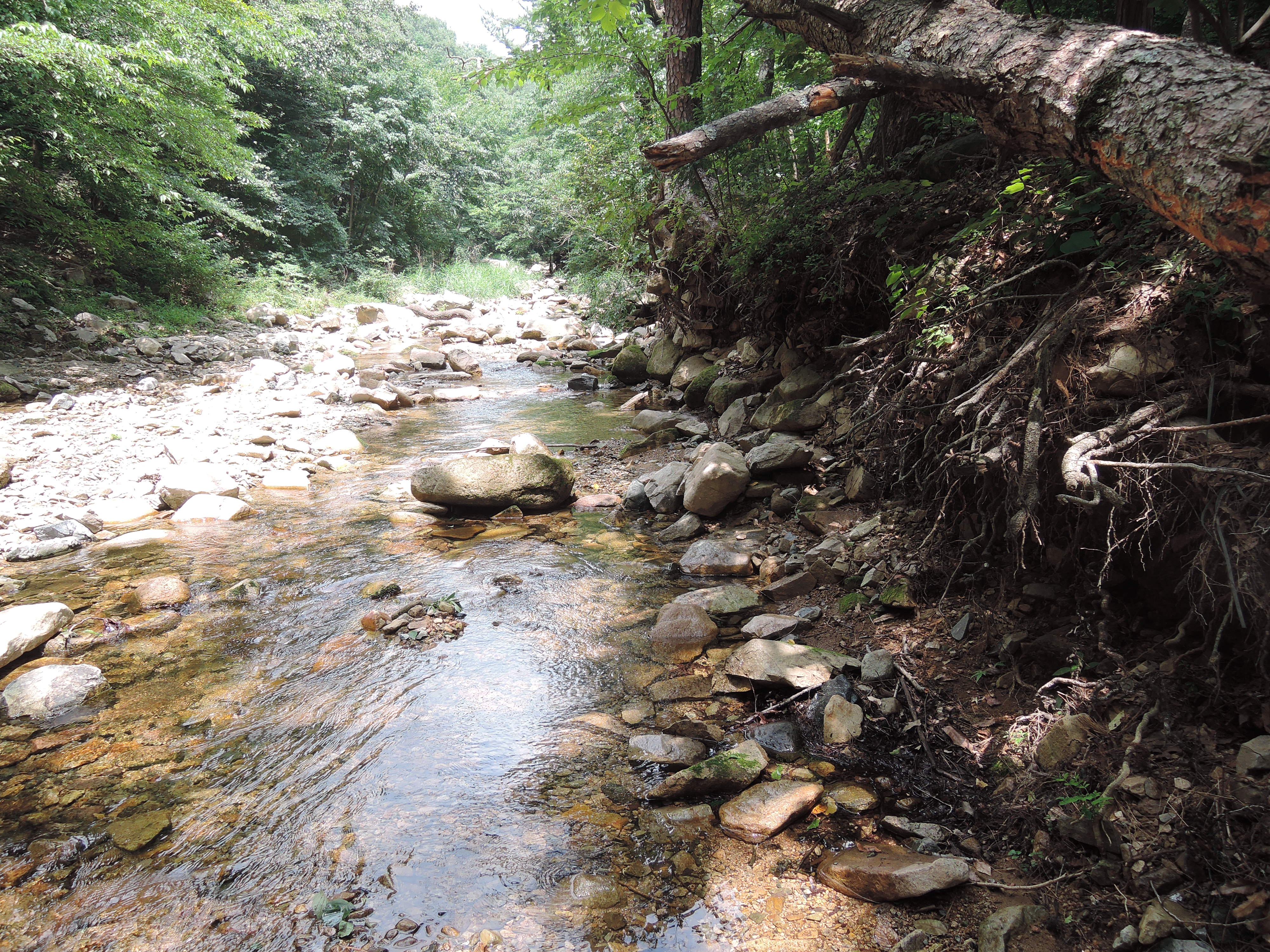 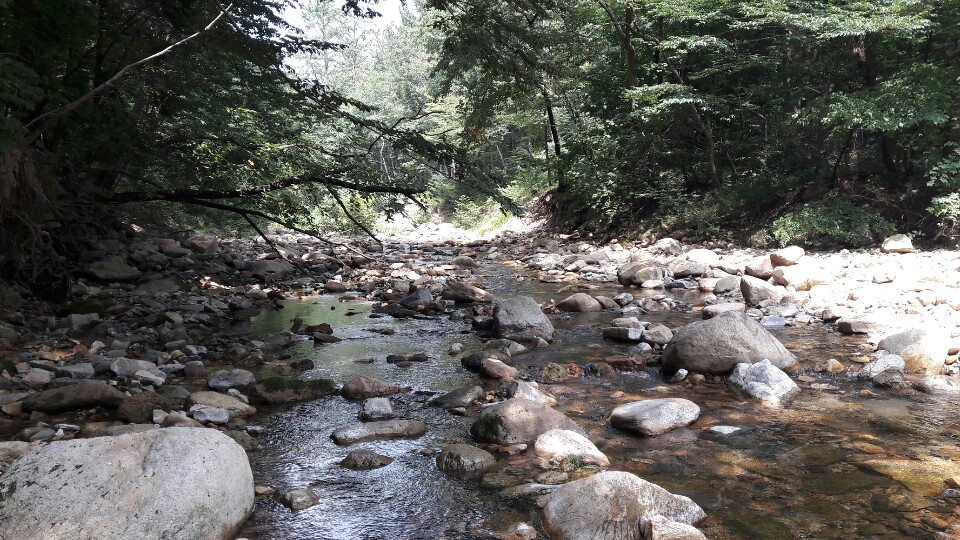 EnFRA
4
2020.08.25
2015.07.28
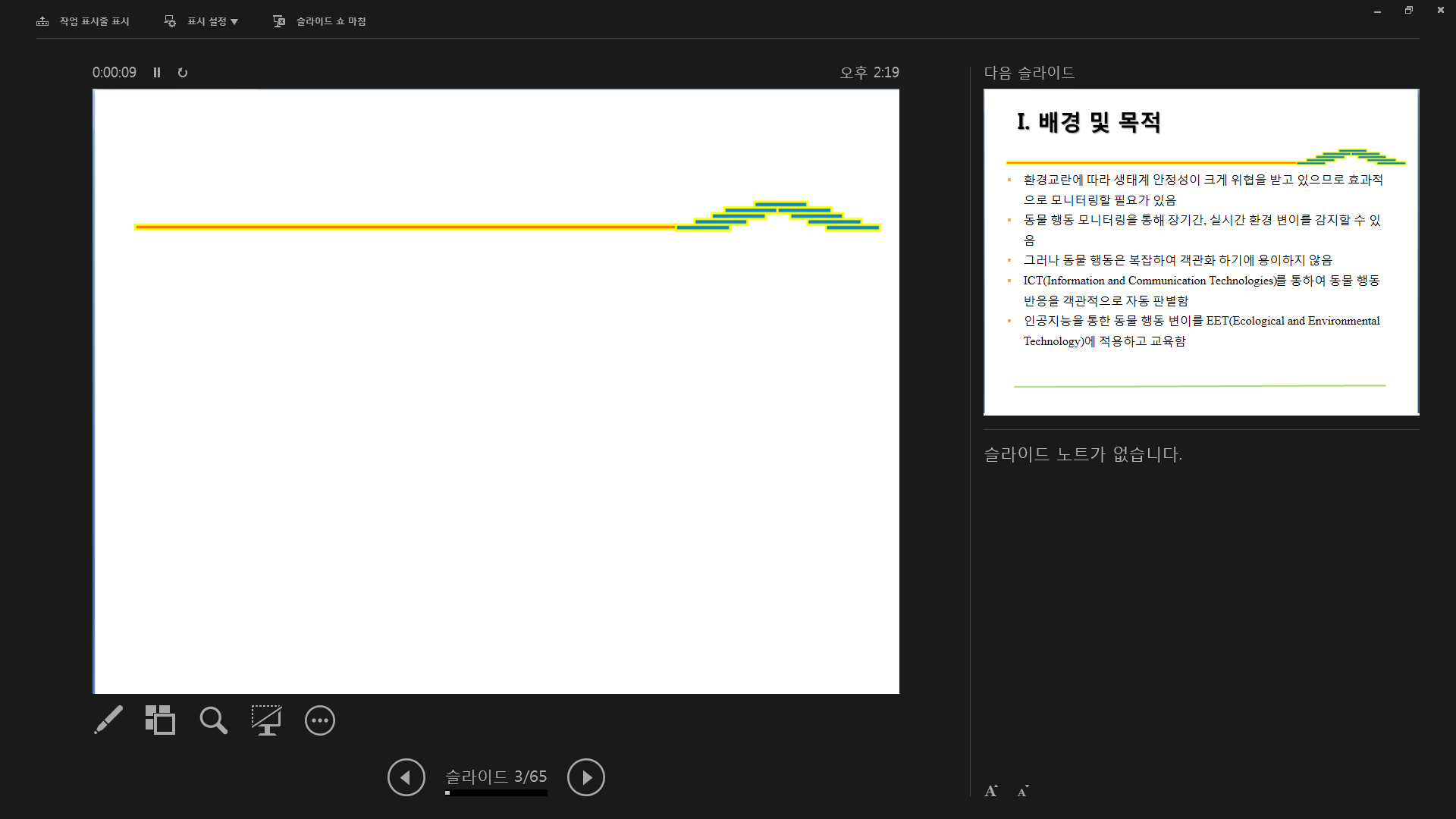 법기지점 하상(2009년 ~ 2020년)
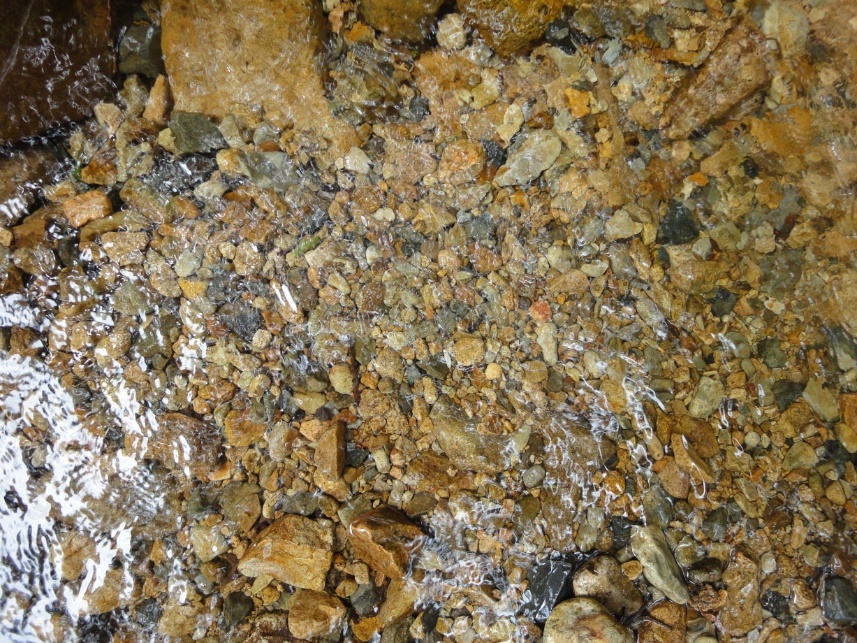 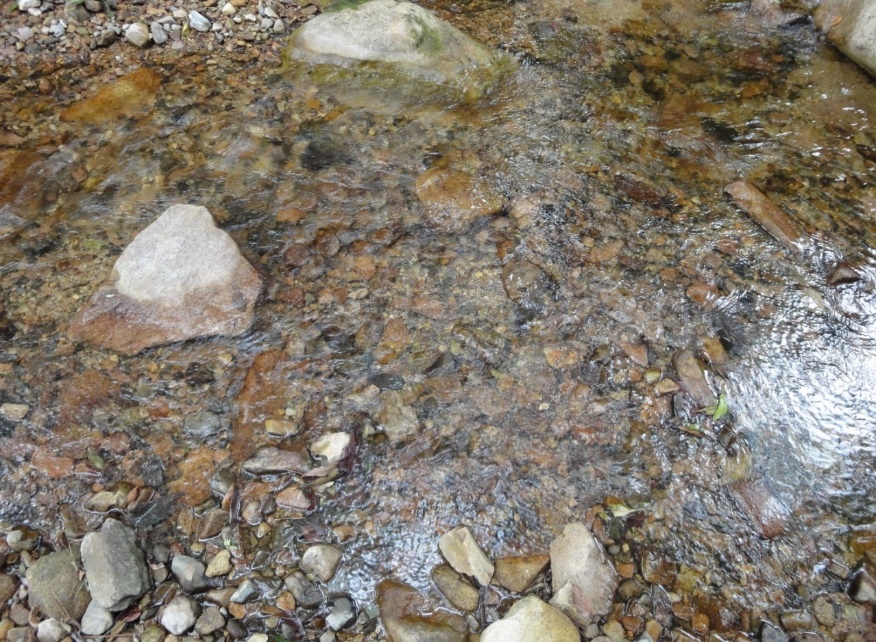 2010.09.27
2010.08.27
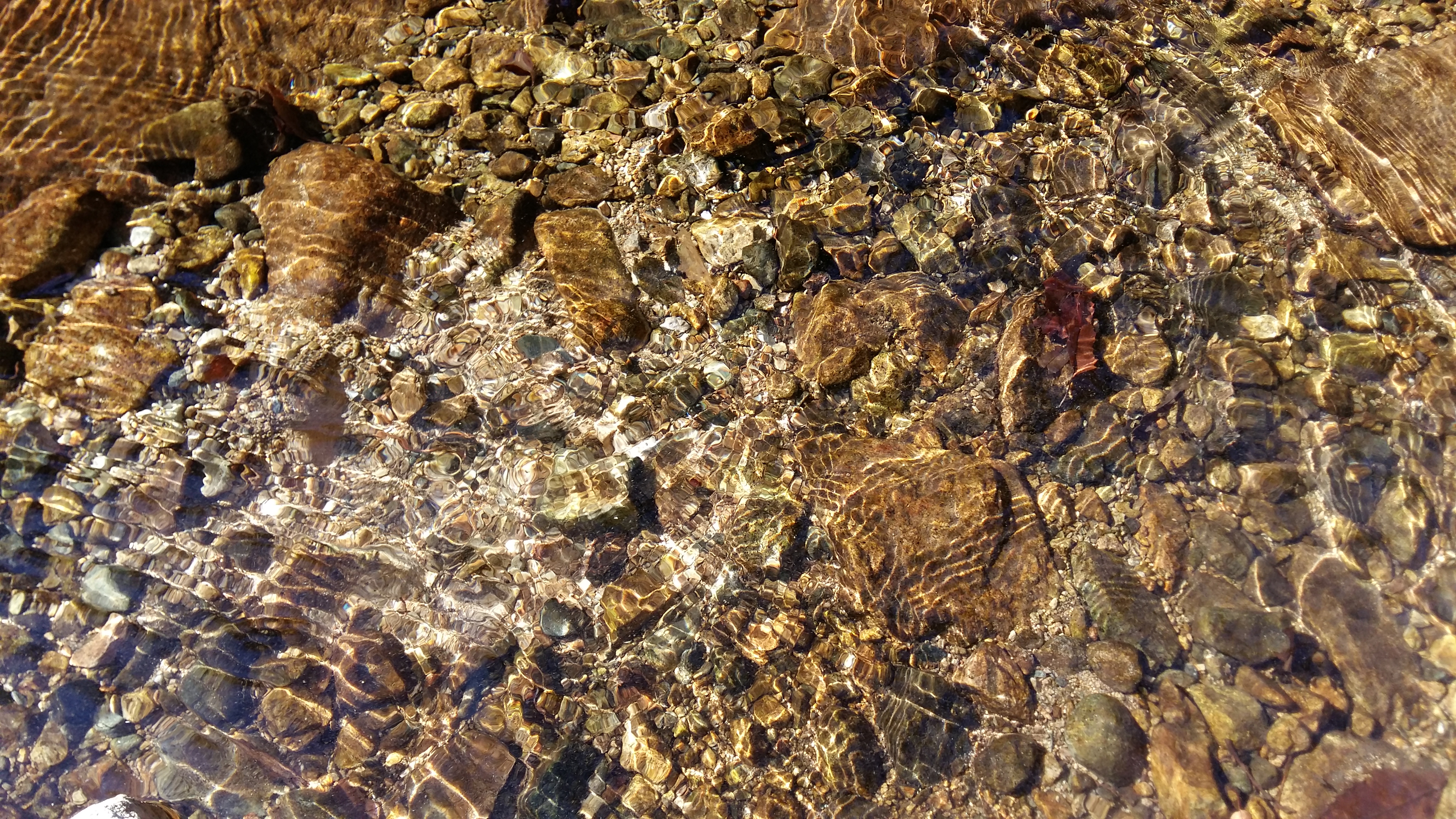 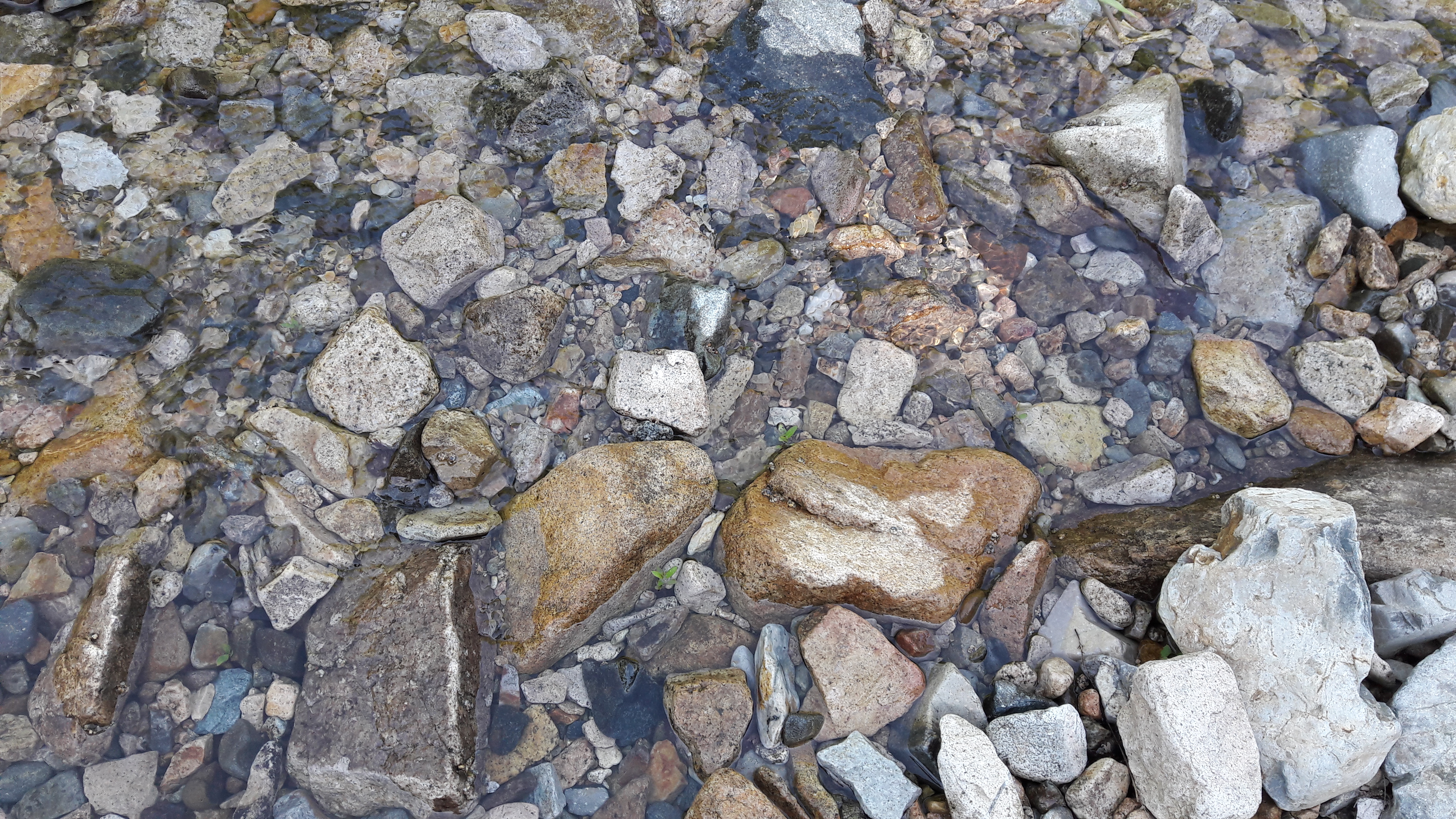 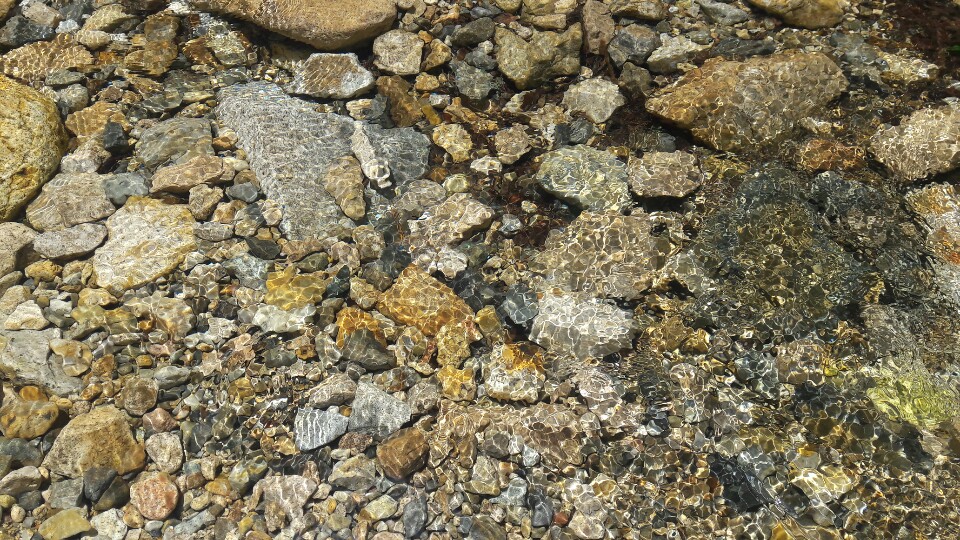 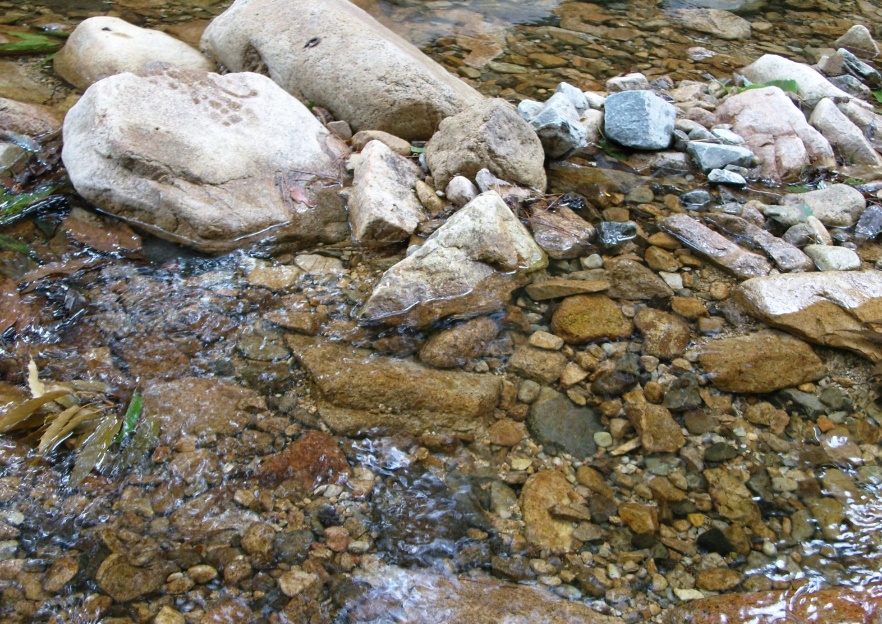 2021-12-28
EnFRA
5
2020.06.26
2015.12.29
2017.07.27
2009.05.27
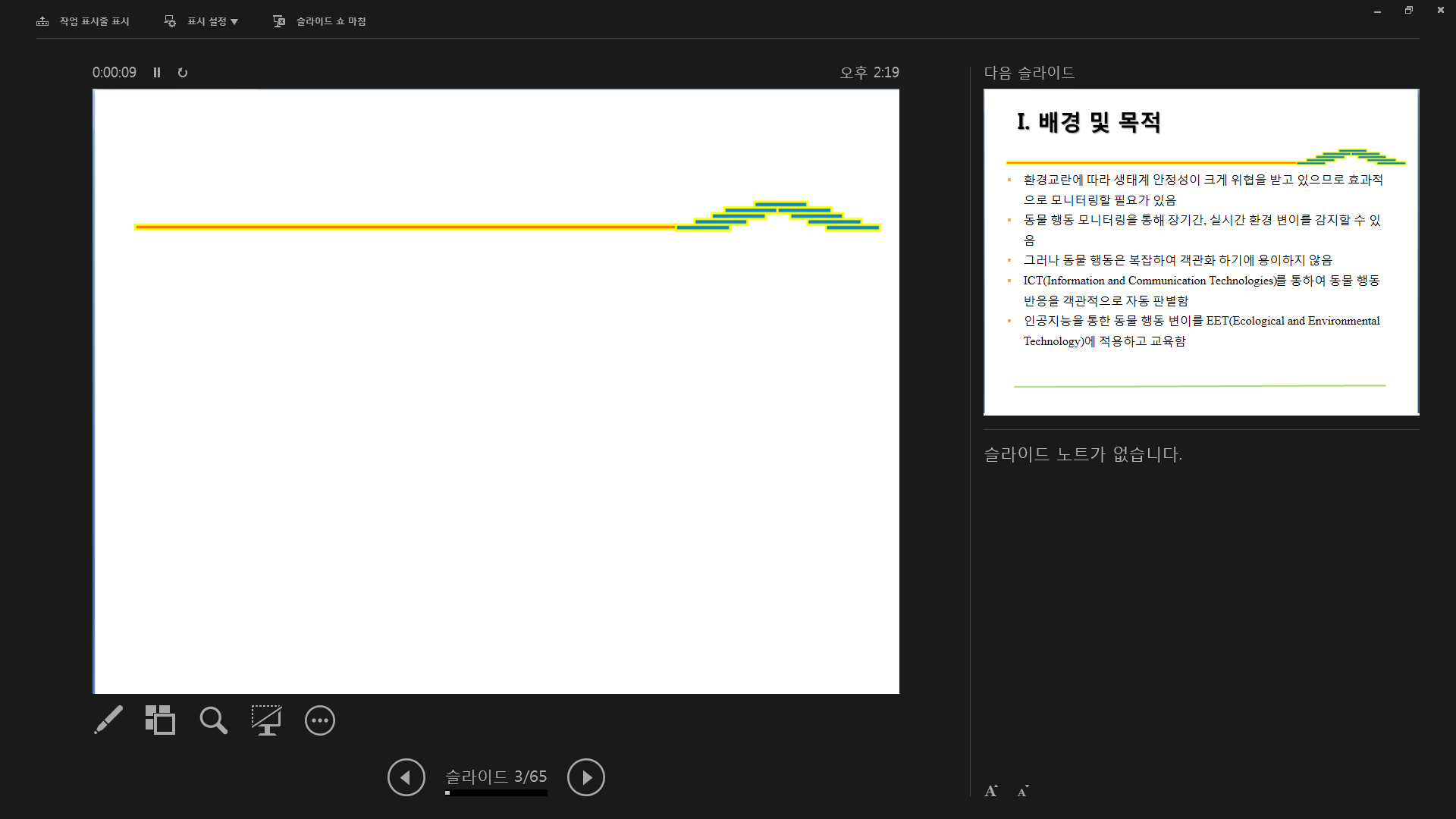 조사 기간 및 방법
기간
정기조사: 
2004년 9월부터 2021년 12월까지 월1회 정기조사
분석기간:
2006년, 2013년, 2020년 월 1회, 봄(3-5월), 가을(9-11월) 계절 채집
  
조사방법
하천의 종축을 따라 여울 지점에서 서버 채집기(mesh; 500μm) (30×30㎠)를 이용하여 3회 정량 채집
서식처 여건을 함께 조사
2021-12-28
EnFRA
6
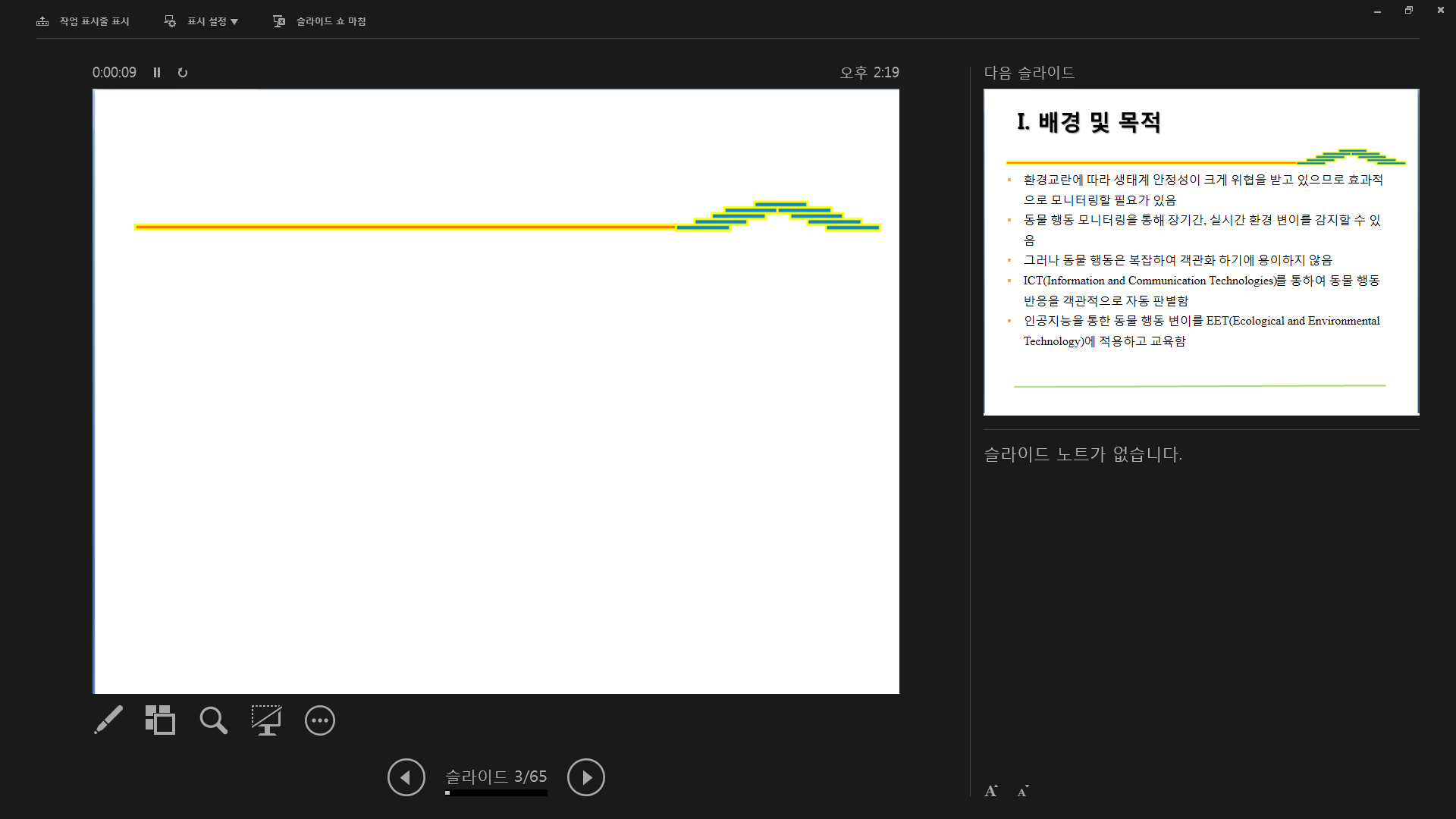 조사지점들의 환경조건 비교
2021-12-28
EnFRA
7
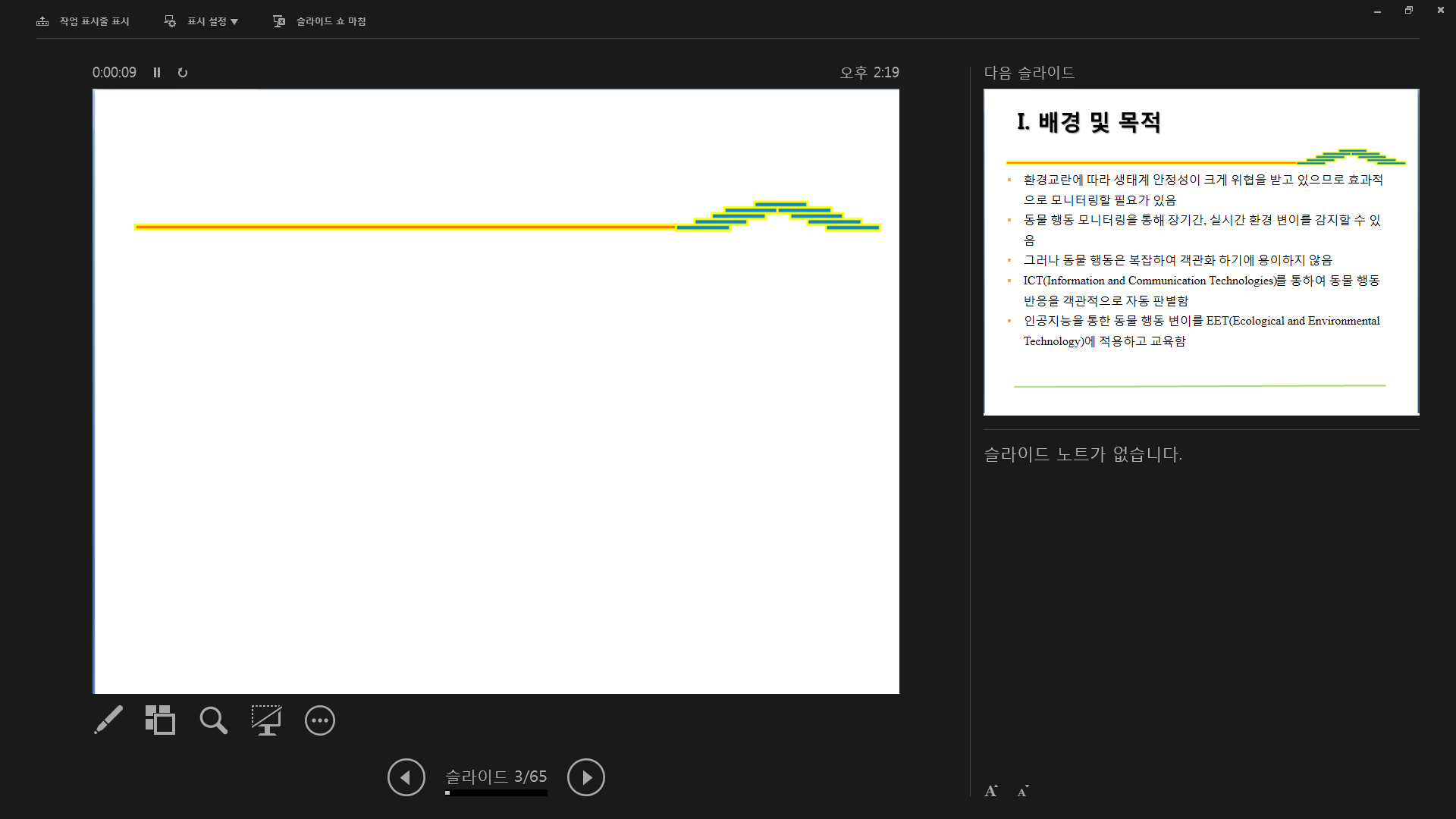 조사지점 및 년도별(2006년, 2013년, 2020년) 군집 및 생물 지수비교
세 지점 중에서 YBK가 총종수는 가장 많고, 총밀도는 가장 낮음
평균 총 종수는 YBK 25.16±1.60, YSC 15.72±4.26, THP 9.31±3.13이며, 평균 총밀도(개체수/m2)는 YBK 424.11±61.12, YSC 704.44±351.80, THP 952.80±453.52로 나타남
8
2021-12-28
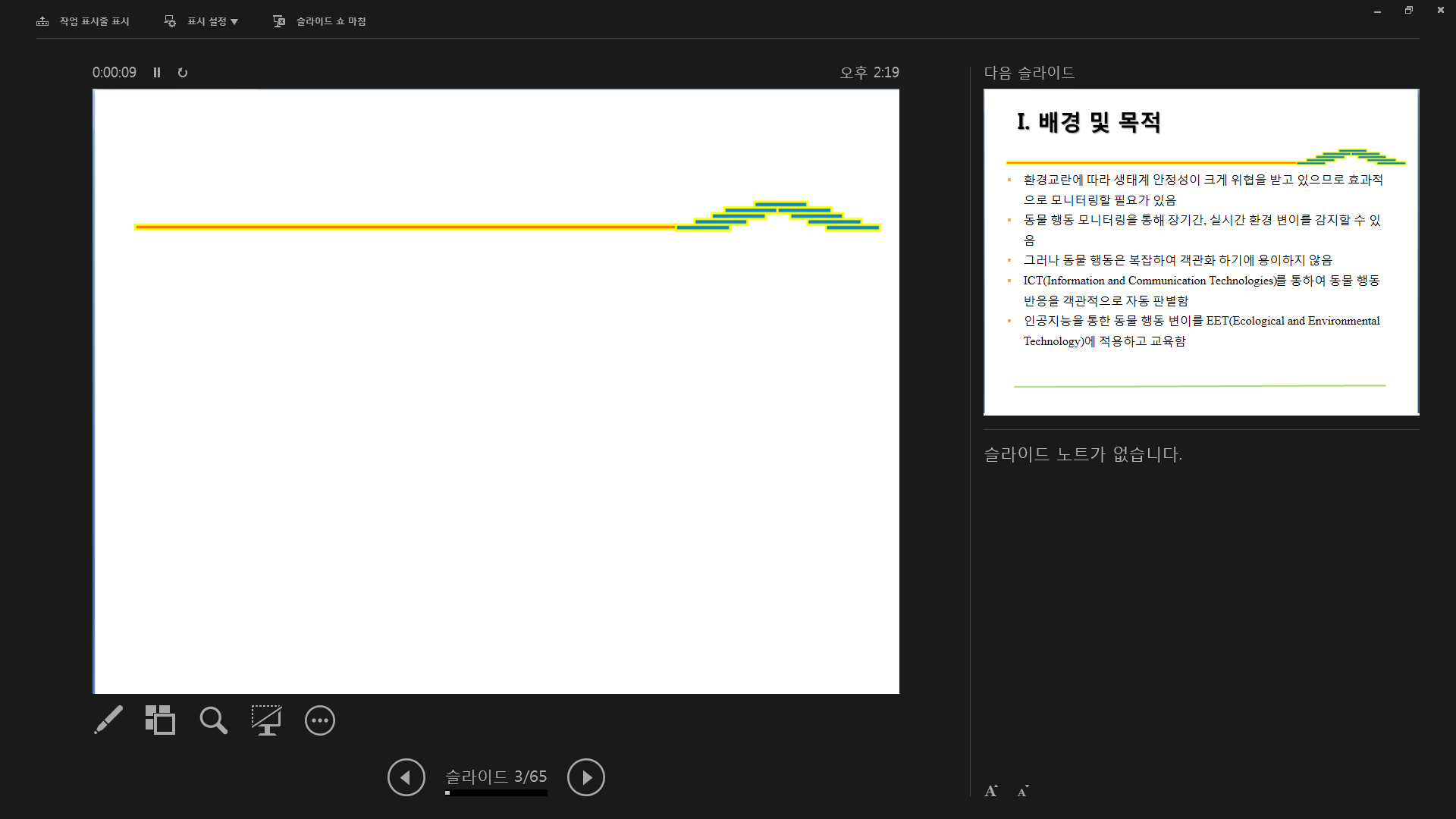 조사지점 및 년도별(2006년, 2013년, 2020년) 군집 및 생물 지수비교
세 지점 중에서 수질청정지수 EPT%는  YBK 64.14±5.24, YSC 49.54±8.64, THP 64.14±5.23로 YBK가 가장 높게 나타났음.
수질청정지수인 BMWP도 YBK 115.73±10.26, YSC 54.63±13.33, THP 33.50±11.37로 YBK가 가장 높게 나타났음
2021-12-28
9
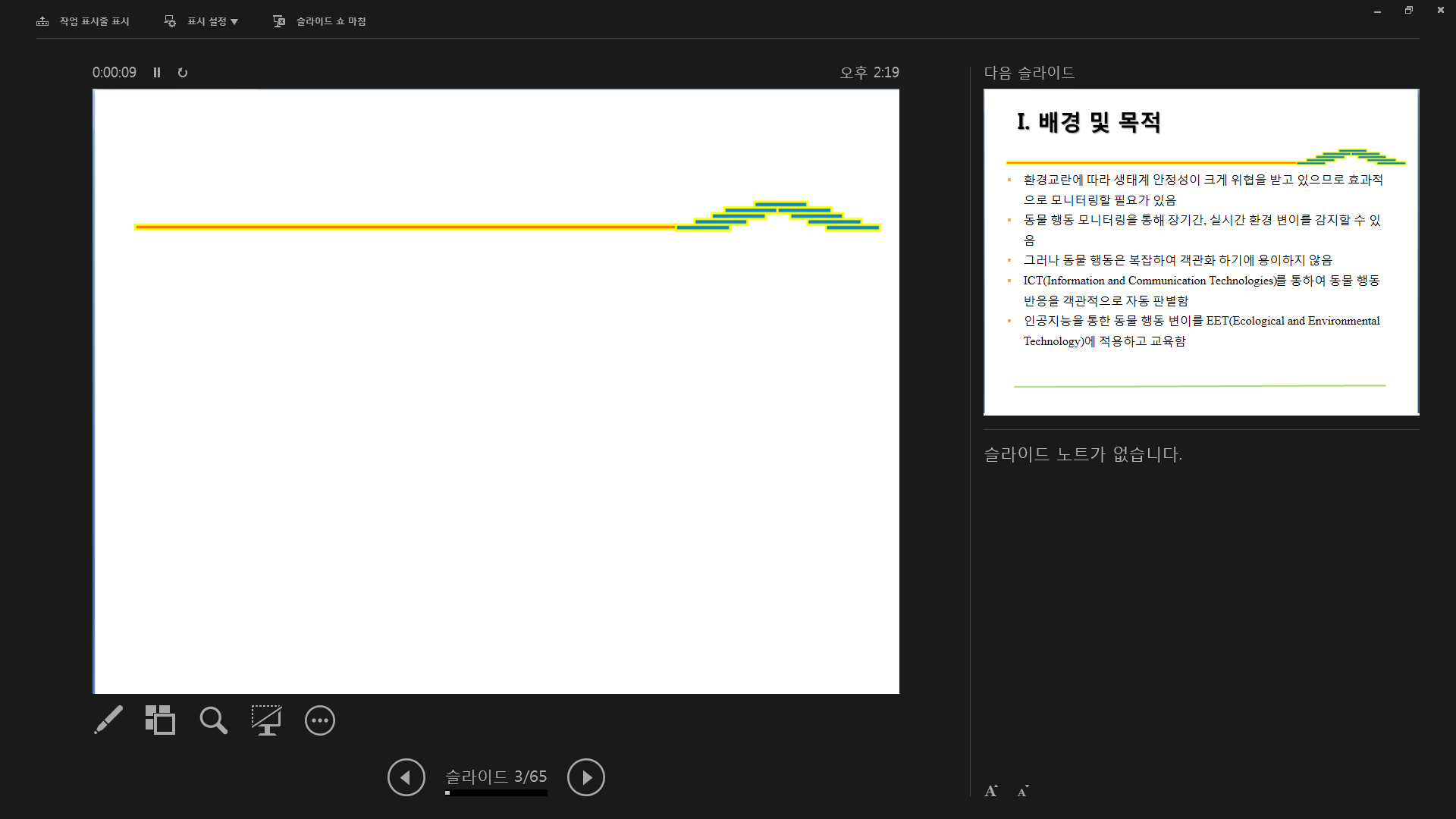 종 풍부도 분포 비교
YBK가 다른 두 지점에 비해 종수가 많고 다양성이 높음. 
YBK는 2006년, 2013년, 2020년 비슷한 종분포도를 보이며 상대적으로 안정성을 유지하고 있음 
THP는 2006년에 종수가 작고 교란이 심했으나 회복되고 있는 추세임. 
YSC에서는 2006년에 비해 2013년, 2020년 종수가 증가하고 종 풍부도가 높아짐.
2021-12-28
EnFRA
10
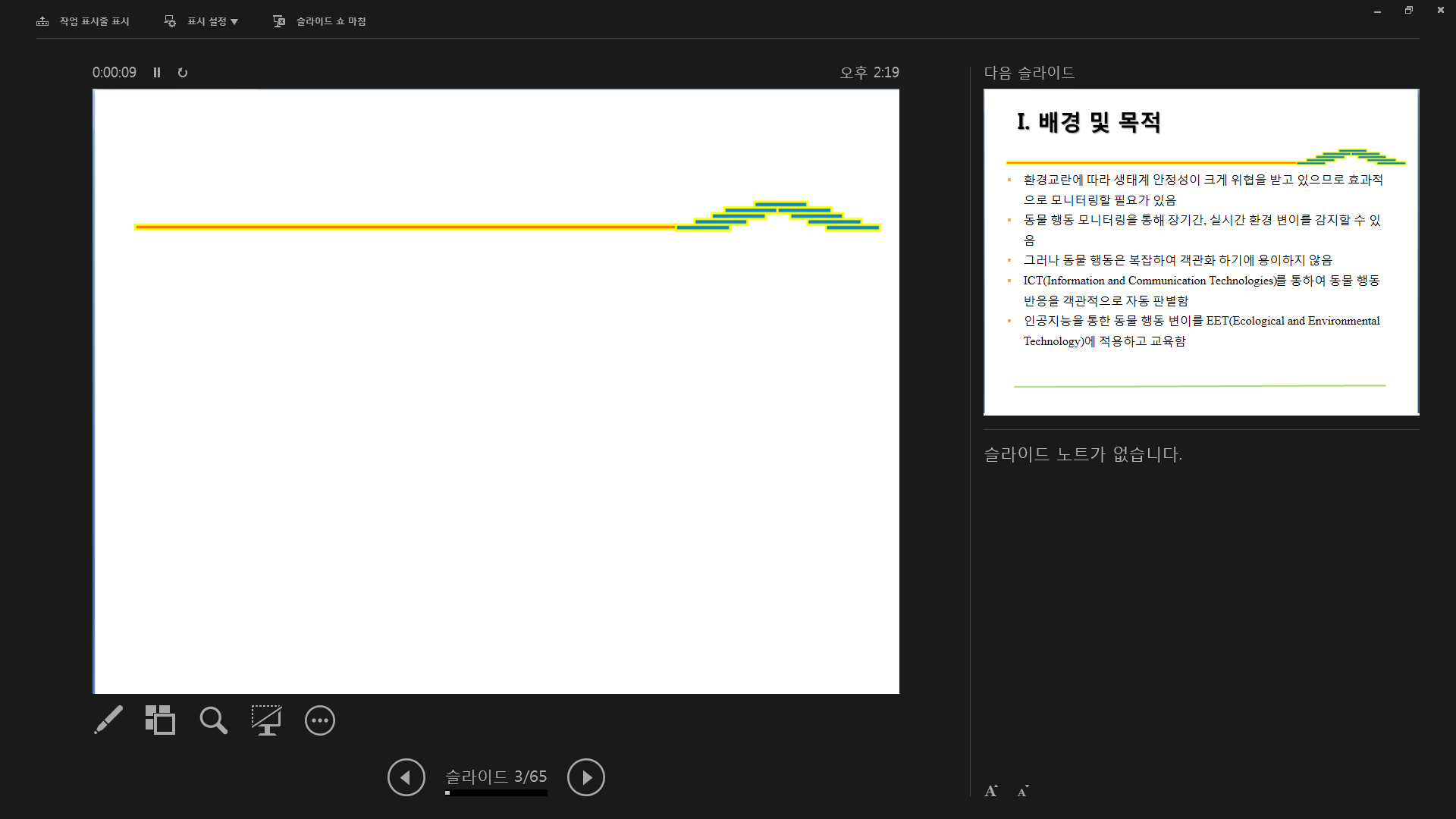 수질지표생물군 및 주요출현종
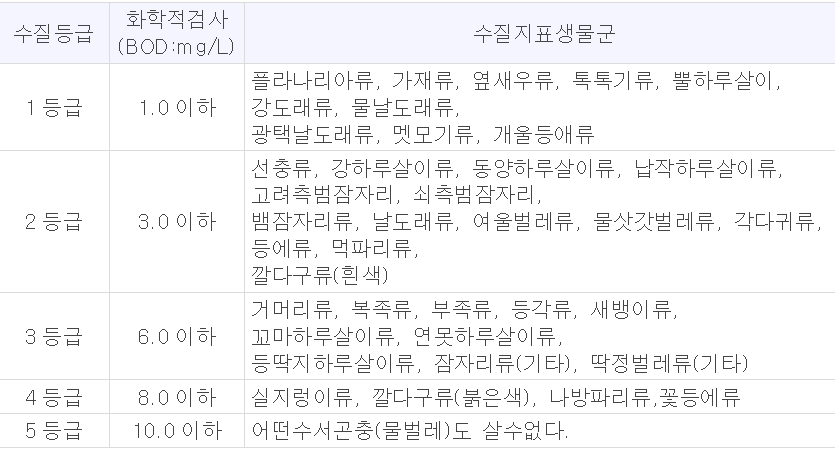 (국립생물환경자원관, http://species.nibr.go.kr/UPLOAD/CMS/508/content.htm)
전체적으로 깔따구가 많이 나타났으나 YBK에서는 청정하천에서 출현하는 강도래, 몽땅하루살이, 광택날도래가 다양하게 채집되었음. 
THP는 2006년에 오염된 하천(예, 실지렁이)에 나타나는 분류군이 많이 출현하였으나 2020년에는 개똥하루살이, 줄날도래류가 채집되어 하천이 회복되는 추세가 보임 . 
YSC에는 중간정도 오염에 적응된 분류군이 골고루 출현하였음.
11
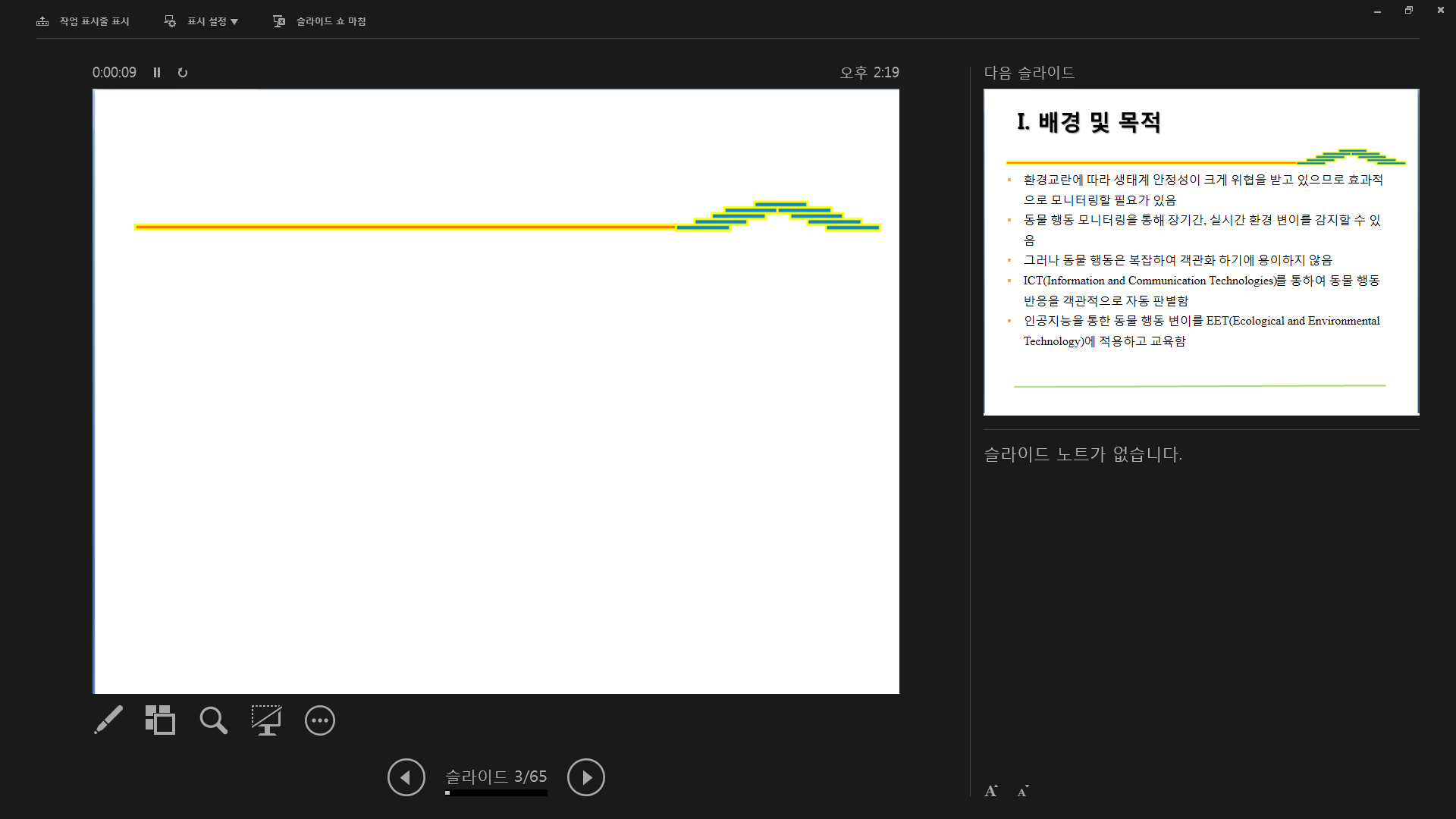 주요 출현종: 한국큰그물강도래(Pteronacys macra  Ra, Baik and Cho )
한국고유종이며 국외 반출 시 승인이 필요함
몸길이는 50-55mm내외이고, 체색은 갈색임 
대형 종으로 맑은 산간 하천에 서식함
두부와 가슴을 확대한 사진으로 기관아가미(화살표)가 보임
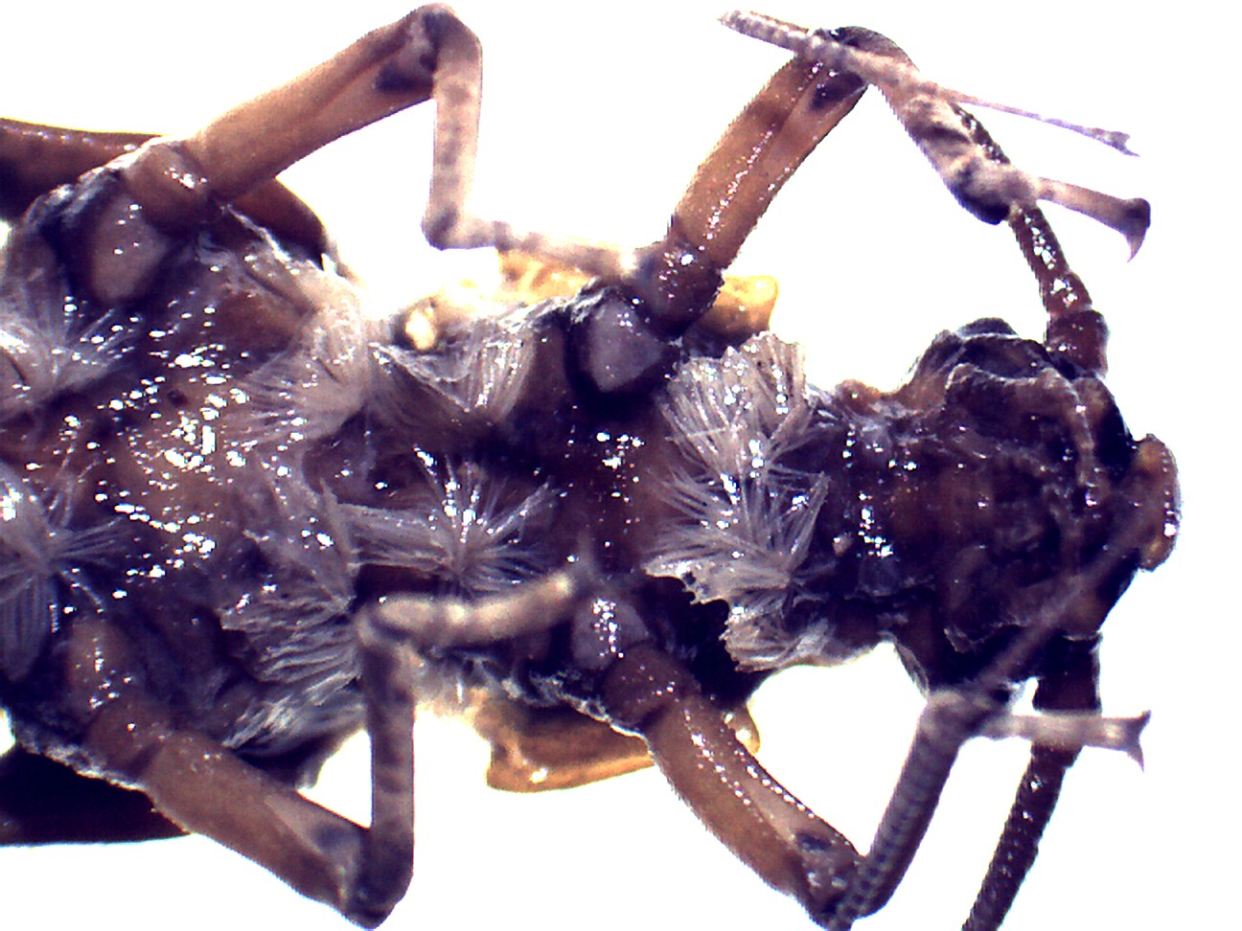 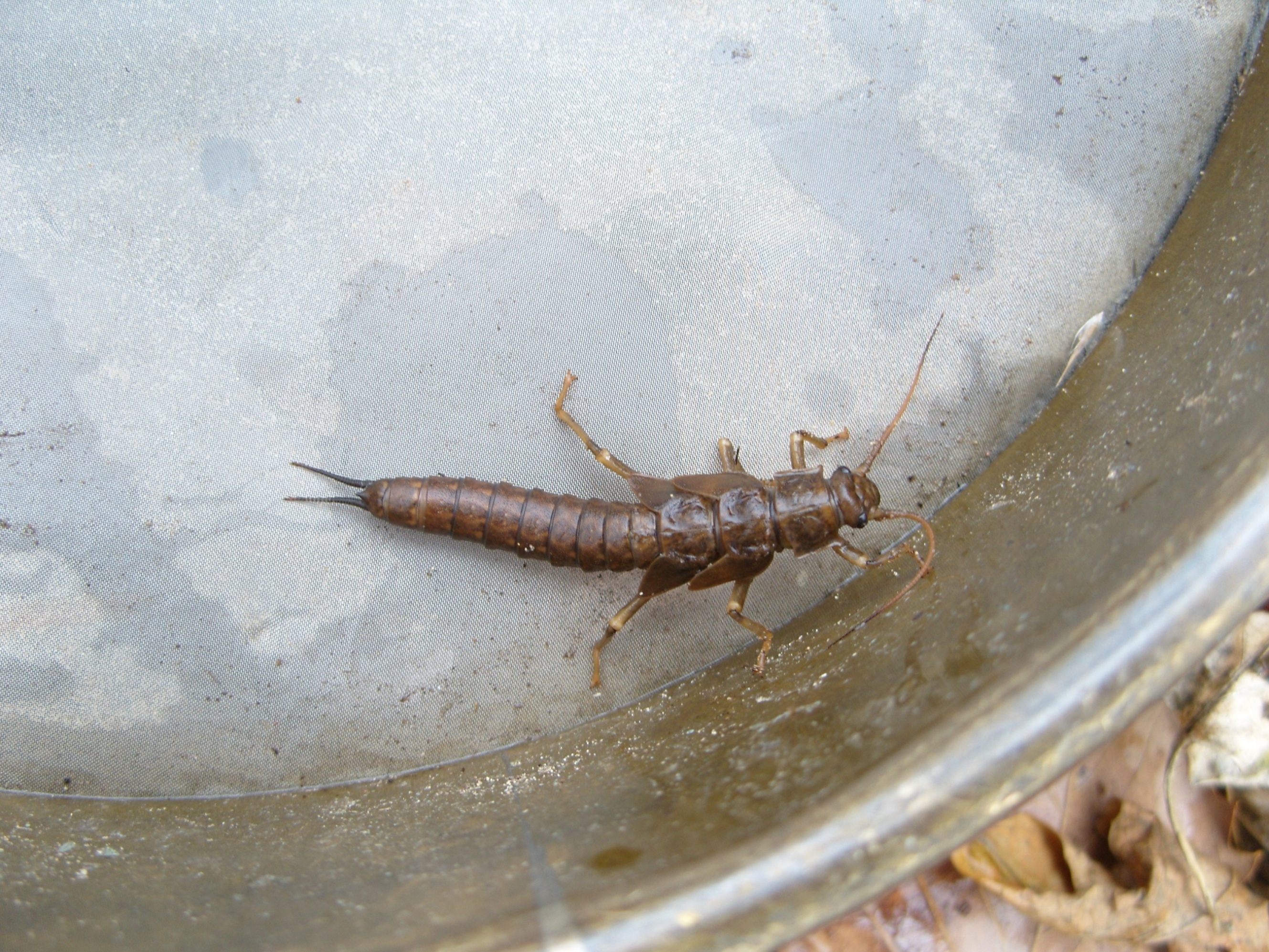 2021-12-28
EnFRA
12
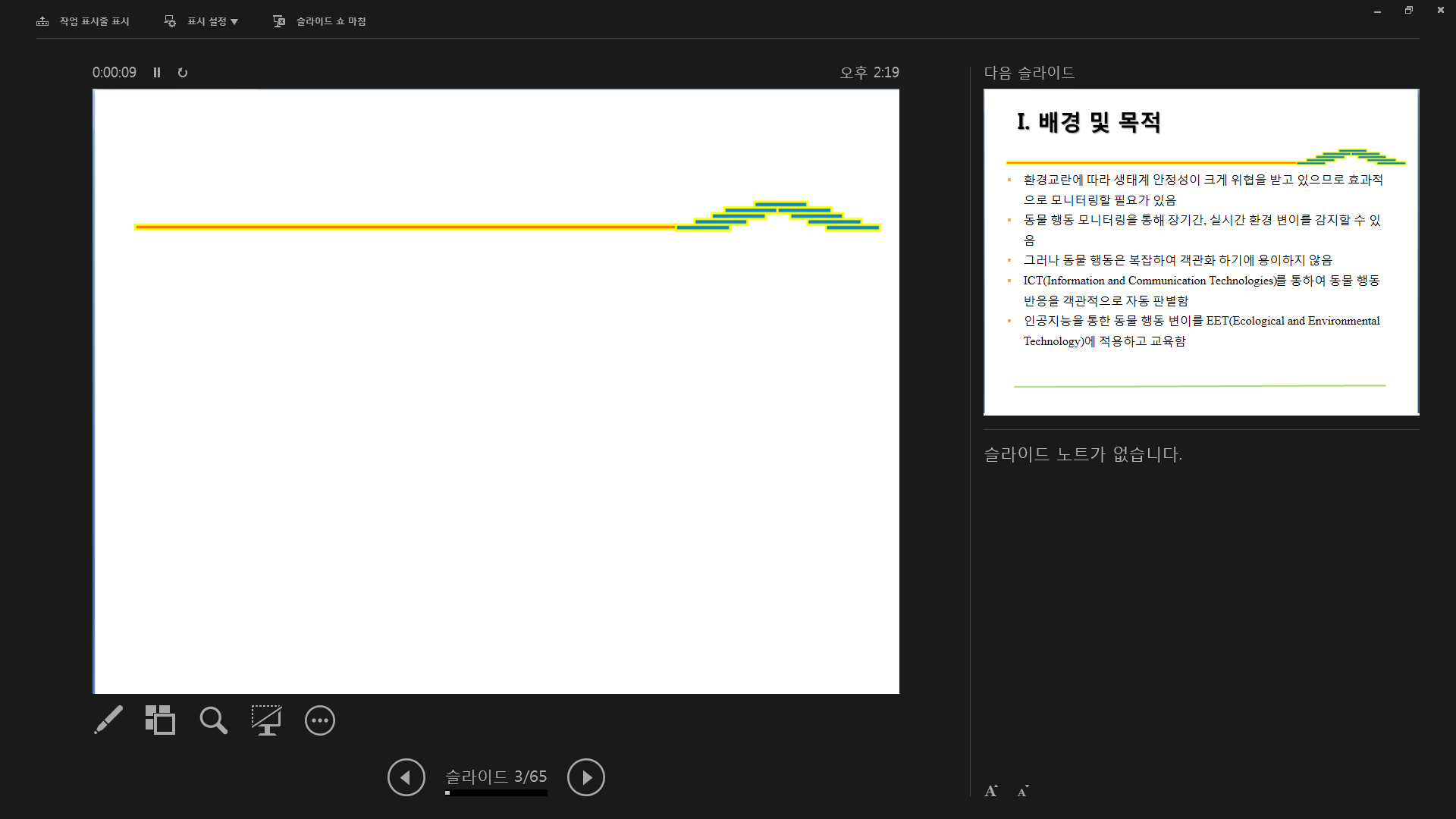 한국강도래(Kamimuria coreana Ra, Kim, Kang and Ham)
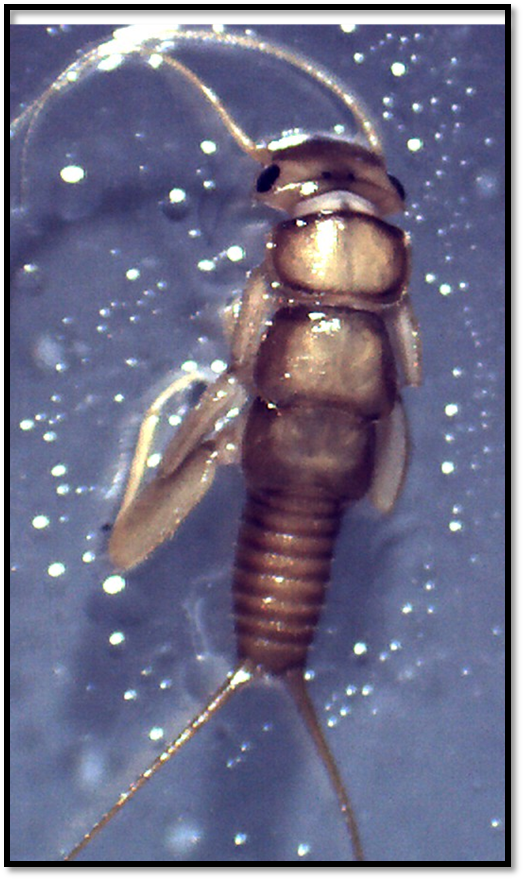 몸길이는 28mm 내외이고, 노랑색 바탕에 짙은 갈색 무늬가 
  혼합되어 있다. 	한국고유종으로 국외 반출 시 승인이 필요함.
2021-12-28
EnFRA
13
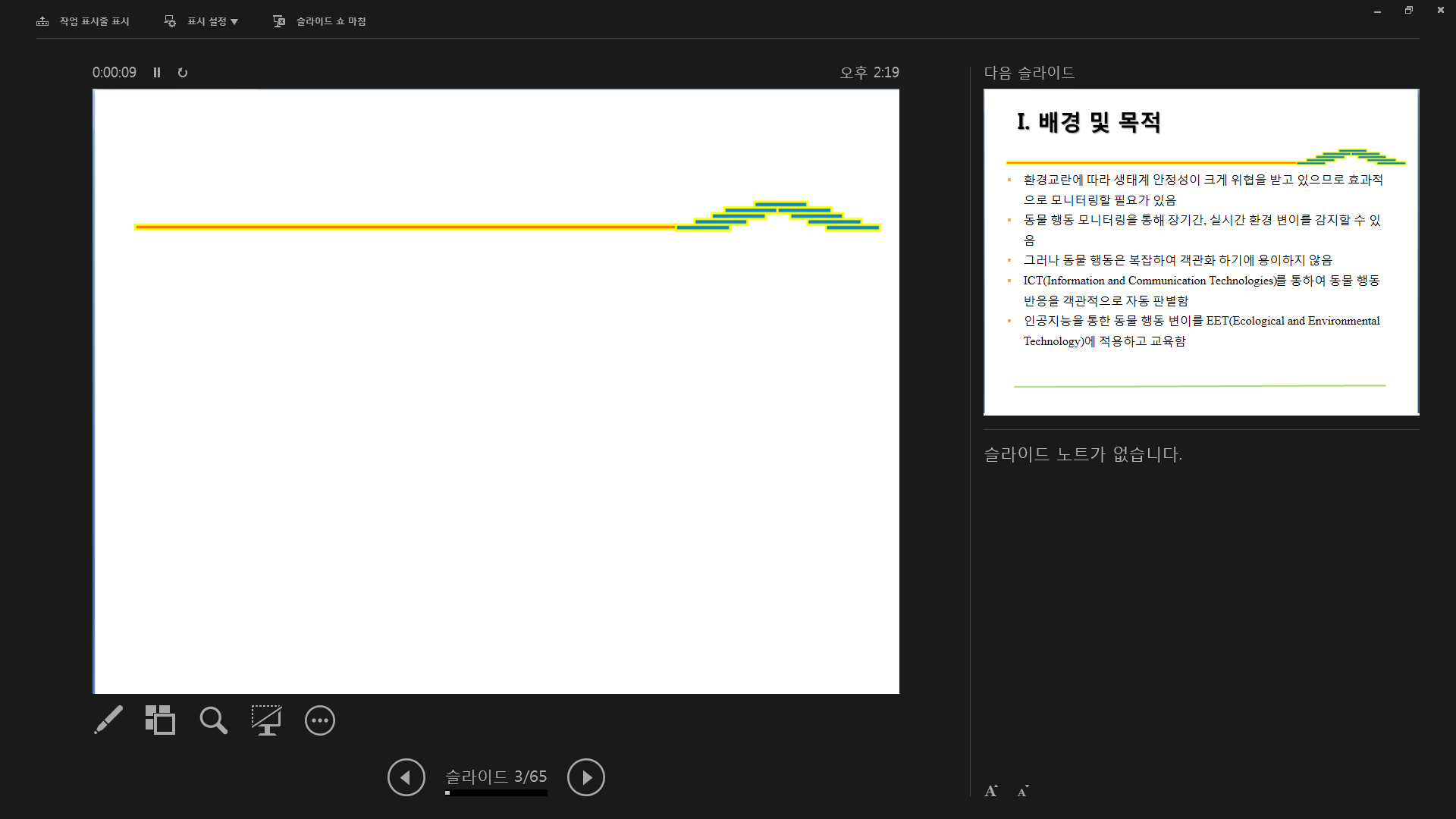 대륙뱀잠자리 (Parachauliodes  continentalis  Weele)
몸길이는 50mm 내외이고, 짙은 갈색임. 
대형 포식자로 유량이 풍부하고 유속이 빠른 하천에 서식함.
청정한 하천에 대표적으로 출현함.
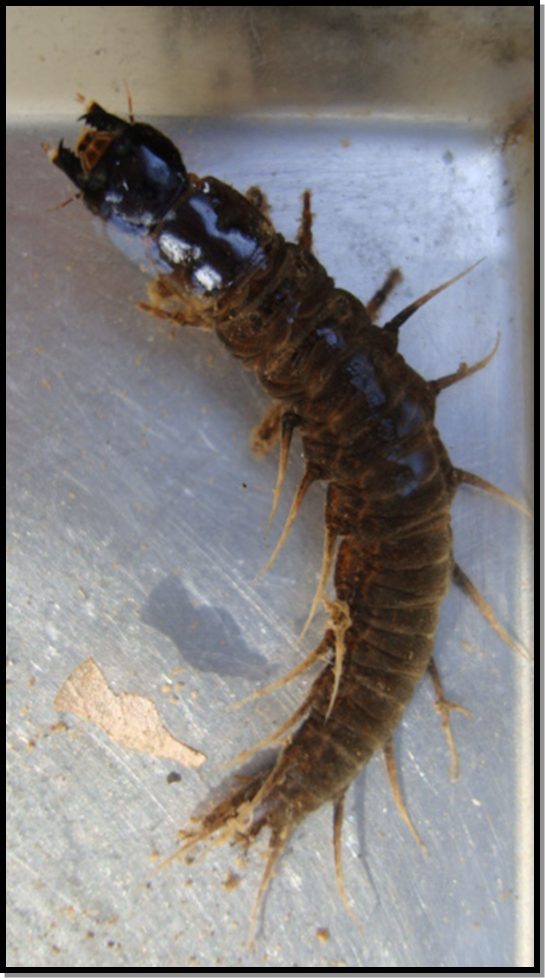 2021-12-28
EnFRA
14
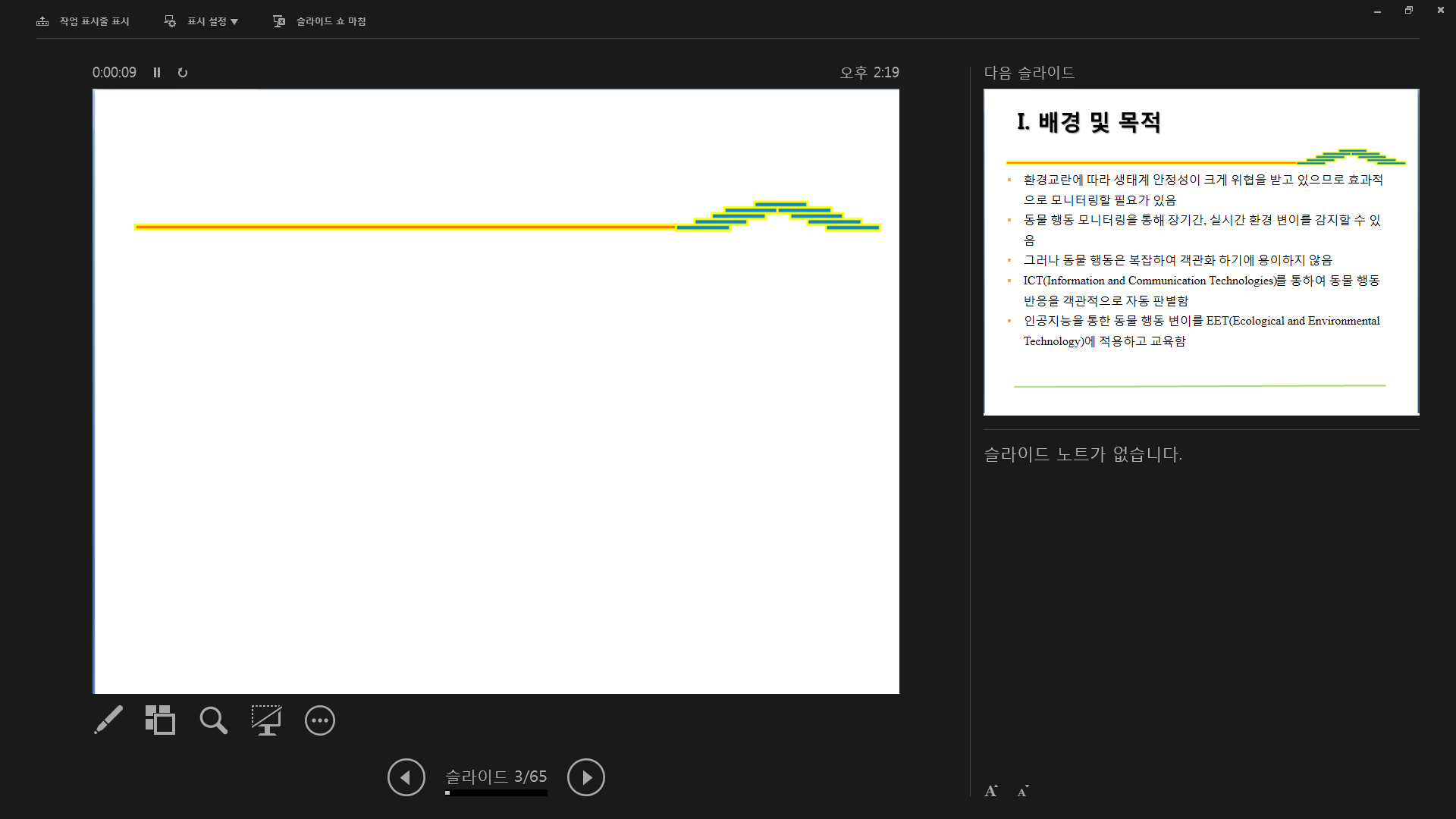 몽땅하루살이 (Ecdyonurus bajkovae Kluge)
몸길이는 5~6mm 내외임.
날개주머니의 후반부부터  제 6마디까지 흰색의 띠가 나타나는 것이 특징임.
유충은  산소가 풍부한  계류 상류부에 출현도가 높음.
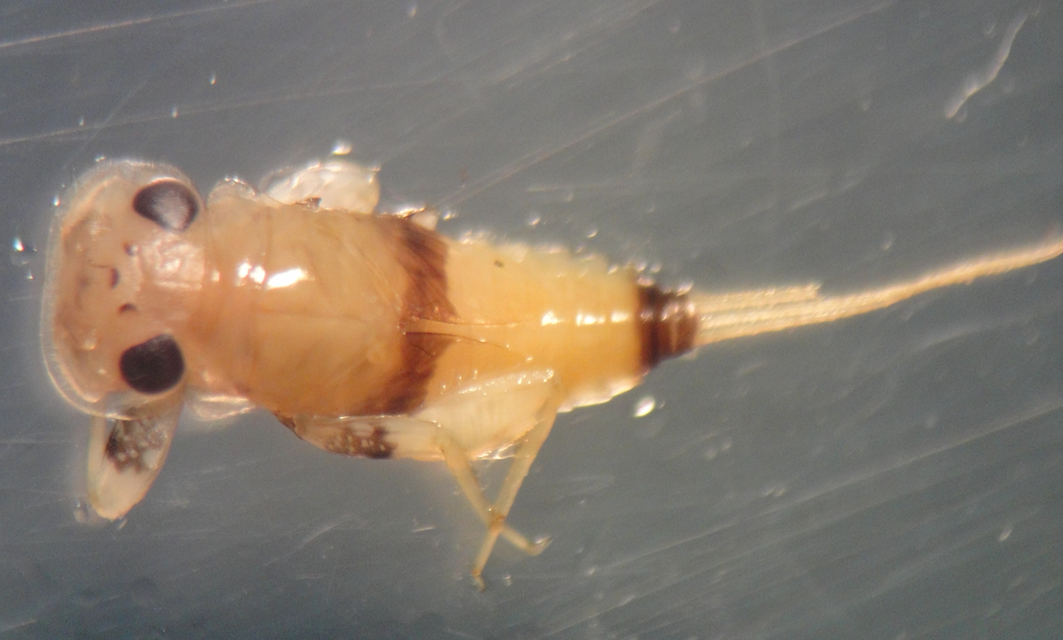 2021-12-28
EnFRA
15
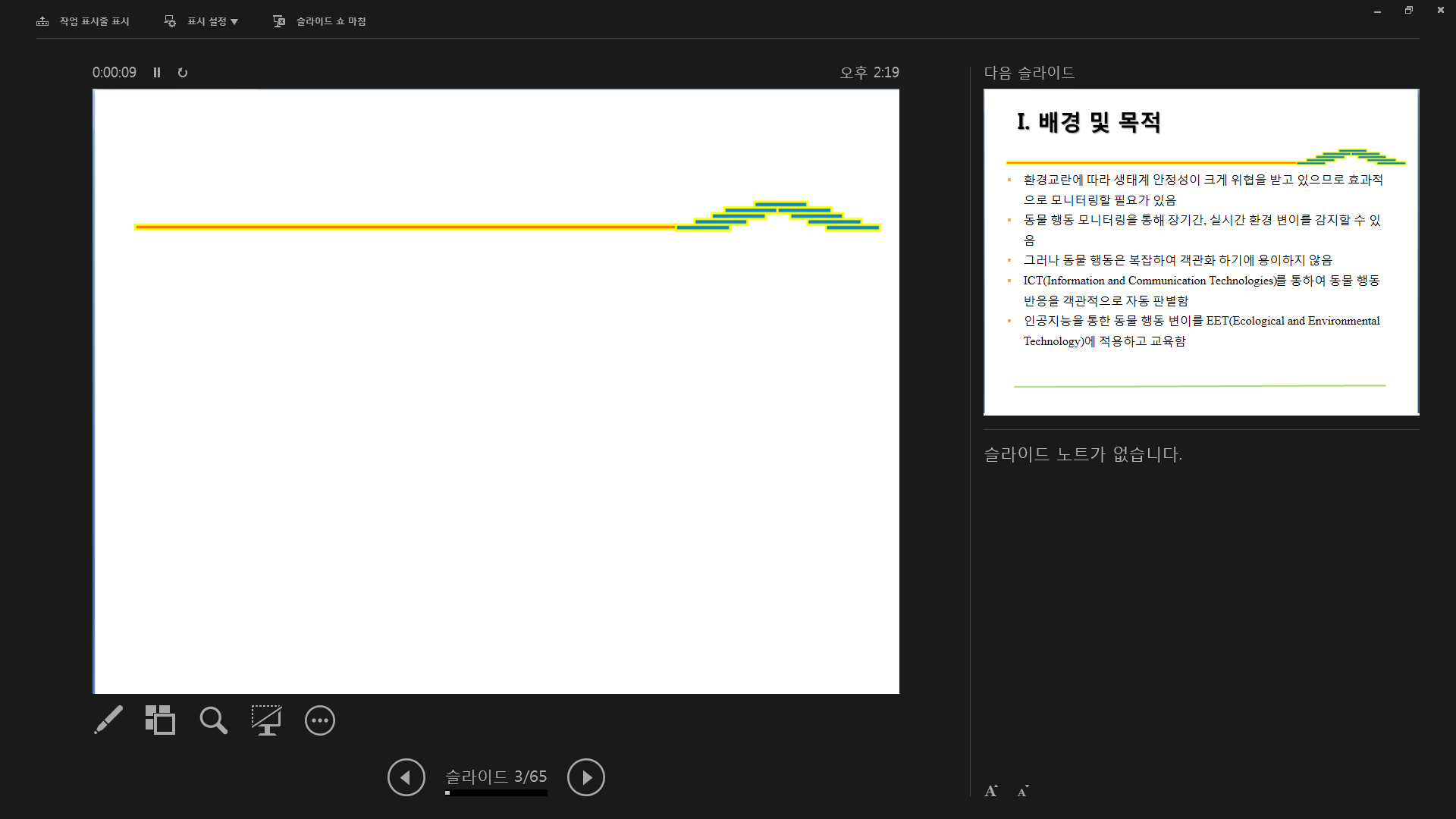 요약 및 결론
YBK가 세 지점 중에서 총 종수는 가장 많으며, 인근의 오염된 하천에 비해 종 다양도가 월등히 높음
YBK에서 총 종수가 2006년에는 27종이었다가 2013년에는 23종, 2020년 24종으로 조금 감소하였으며, 총밀도는 2006년 398/m2, 2013년 365/m2으로 약간 감소하였다가, 2020년 508/m2으로 다시 증가한 추세를 보임(10년 단위).
주요 관심종은 “한국 고유종”으로써 국외반출 승인대상인 한국큰그물강도래와 한국강도래 등이 있음. 기타 청정한 하천에서 출현하는 지표종이 다수 있음.
도시 인근에서 깨끗한 환경을 유지하는 법기 수원지 상류는 사회적(생태계 서비스) 및 학문적(교란에 대한 대조 시험구)으로 보존할 가치가 매우 높음.
2021-12-28
EnFRA
16
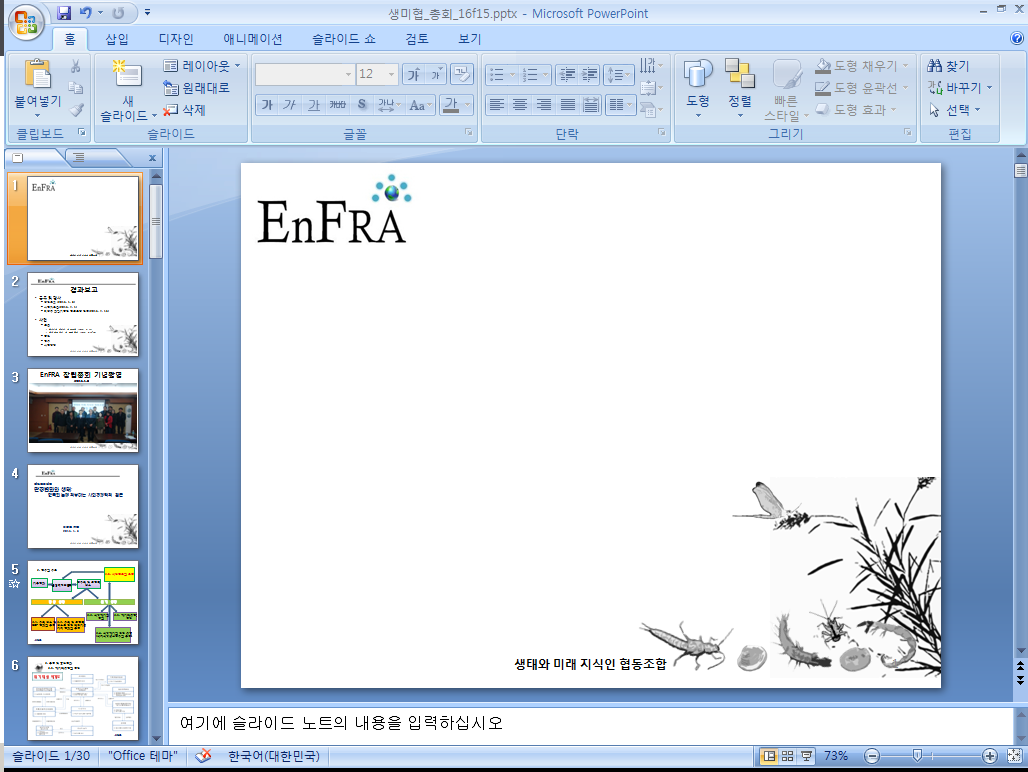 감사합니다.
2021-12-28
EnFRA
17